NATIONAL EVALUATION POLICY
The case of Madagascar
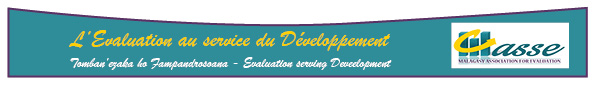 How far is a NEP in Madagascar?
Madagascar has no NEP yet!

One year ago, MASE was starting a NEP process in collaboration with the PM’s office (Cabinet level) + MEP in the beginning but was supposed to be enlarged to the entire Government and the Parliament. 
A process was planned and UNDP declared to be wanting to financially support it but:
- unfortunately UNDP did not have enough budget in hand to give the necessary support
- and there was a change of government, the PM was replaced.
The 2010 Constitution itself gives the Parliament the responsibility to conduct “performance evaluations of the Government’s policies”, a first in Madagascar.
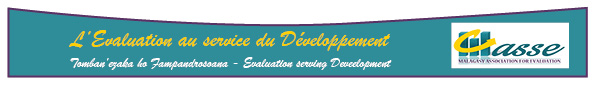 How far is a NEP in Madagascar?
Nevertheless, the MEP is in charge of managing and feeding an Integrated National Monitoring and Evaluation (SNISE) of the Government’s National Development Plan (PND) for which an Implementing Plan with evolution indicators was designed. 

MEP = gathering the information needed to feed the system but un fortunately it has become only practically just a monitoring system without the Evaluation part of it as no evaluation was ever initiated so far from the SNISE data.

MEP’s evaluation capacity is still weak and needs to be reinforced
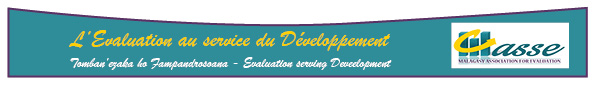 Roles of MASSE in promoting evaluation culture in Madagascar
MASSE is actually negotiating funds to restart the NEP process as a civil society platform is motivated to collaborate in it.

Efforts in evaluating SDGs/ equity focused and gender responsive evaluation: A few localized initiatives between a few ministries and the UN System but still shy even if local Capacity exists on those areas.

Challenges: MASSE has initiated a few actions to promote evaluation culture such as:
- National Evaluation Days (in the Evaluation Week format starting with 2 days of training by international trainers then exchange conference)
- A 2-week international training in evaluation with ENAP Québec (PICFED)
- A better PICFED is in preparation for 2017 as demand for it is growing
- A Knowledge fair in evaluation was organized with financial support from UNDP
- Periodical Exchanges sessions with donor representatives.
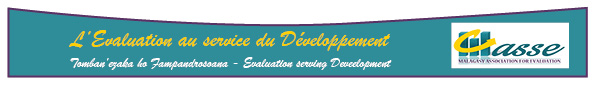 Challenges in promoting evaluation culture in Madagascar
- Evaluation is a very difficult subject to sell!
- Evaluation is rarely the Government’s priority
- Parliament is supposed to be the first institution who should be interested in evaluation but MPs are more into political than technical subjects and they don’t perceive yet the added value of good evaluations to their term!
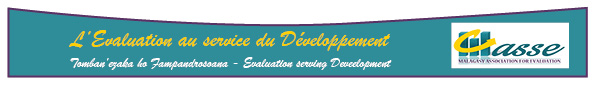 NEP Perspectives in Madagascar
Something starts to move up as MASSE has identified a few MPs interested in selling Evaluation culture inside both chambers. An important meeting with those few allies is to be organized very soon and we’ll define the new process from there!
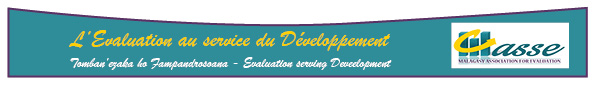 Thank you much for listening to Madagascar
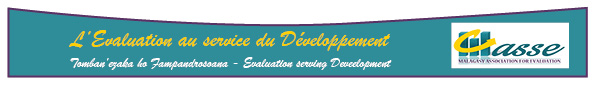